不妄自菲薄    不好高骛远                   -----零模考试分析
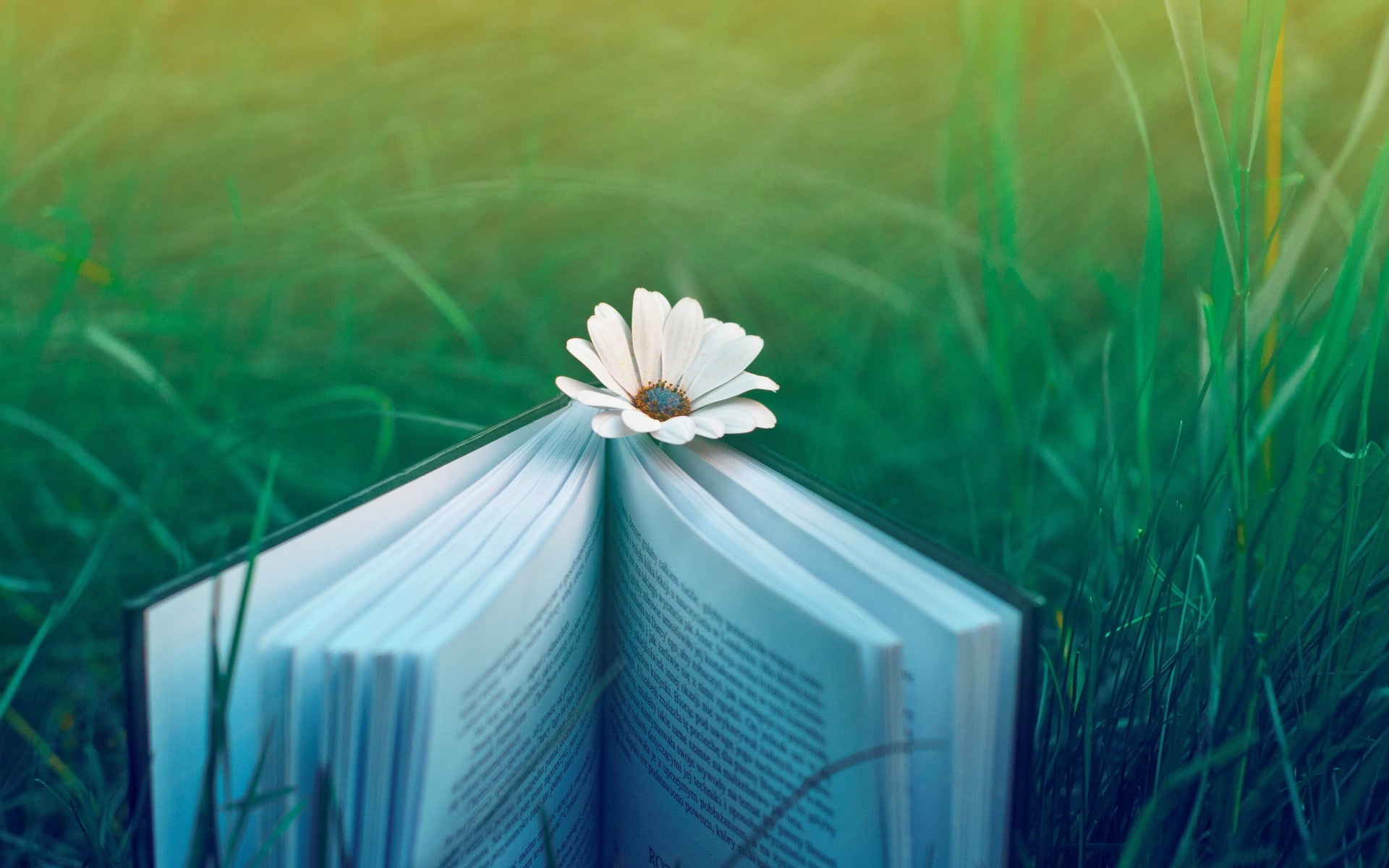 2021.9
高三政治备课组
一、认识自己
1、外显的成绩
①原始均分40.91（区均43.88    市均44.6）
    --- 赋分后65.93
②全市排名41名
2、内在的问题
①选择题均分不如人意（秦28.33--市30.36）
②学生中存在两类普遍的错误认知
 好高骛远+妄自菲薄
二、对标对手
1、赶超天印
①市排名：秦淮（41）VS   天印（37）
②均分：秦淮40.91=28.33+12.58
                  天印41.8=29.2+12.59
默默努力+赶超天印
2、甩开临江
①市排名：秦淮（41）VS   临江（45）
②均分：秦淮40.91=28.33+12.58
                     临江38.55=27.39+11.16
脚踏实地+甩开临江
三、践行目标
1、加强教师学习
①关注新高考新课标新教材，转变观念，提升教学能力
②关注社会热点、新闻话题、大政方针，把握时代脉搏
2、把握教学方向
①抓住基础、规范、主干、核心，保证基本得分
②突出理解、联系、机构、迁移，注重思维培养
3、优化教学策略
①查漏补缺：加强基础知识的点点落实。
②加强训练：一要加强问题逻辑的精准训练，注重对题干陈述内容的理解和对设问的精准把握，掌握比较与鉴别、分析与归纳等解题答题能力。
二要进行饱和训练，比如每天8道选择题，养成认真读题、理解、思考、比较、选择的良好习惯，提高选择的正确率。
三要进行补偿训练，遇到学生错误率比较高的题目，要多找同质的题目进行补偿。
③关注时事，加强热点问题的梳理整合。准确解读、理解和把握新概念、新提法、新思想，围绕热点时事设置情境和问题，进行有效训练。